Benefits Orientation
Live Your Whole Life Colleague Well-being
Carebridge Employee Assistance Program
[Speaker Notes: Approximate run time = 4:15]
Live Your Whole Life
2
©2020 Trinity Health
[Speaker Notes: At Trinity Health, we believe that our own spiritual, mental, emotional, physical, financial and social well-being positively affects the quality of life not only for ourselves, but also for our families and those we serve.

In this episode we’ll take a look at some of the tools and resources available to support you on your well-being journey.]
Life Your Whole Life – Colleague Health & Well-being
Tools & resources to help you live a healthier life – body, mind and spirit
Designed to help you make small, everyday changes focused on areas you want to improve the most!
3
©2020 Trinity Health
[Speaker Notes: Live Your Whole Life is our colleague health and well-being initiative to inspire well-being in body, mind and spirit. 


With Live Your Whole Life, we’ll help you make small, everyday changes to your well-being that are focused on the areas you want to improve the most.]
Take the Health Assessment
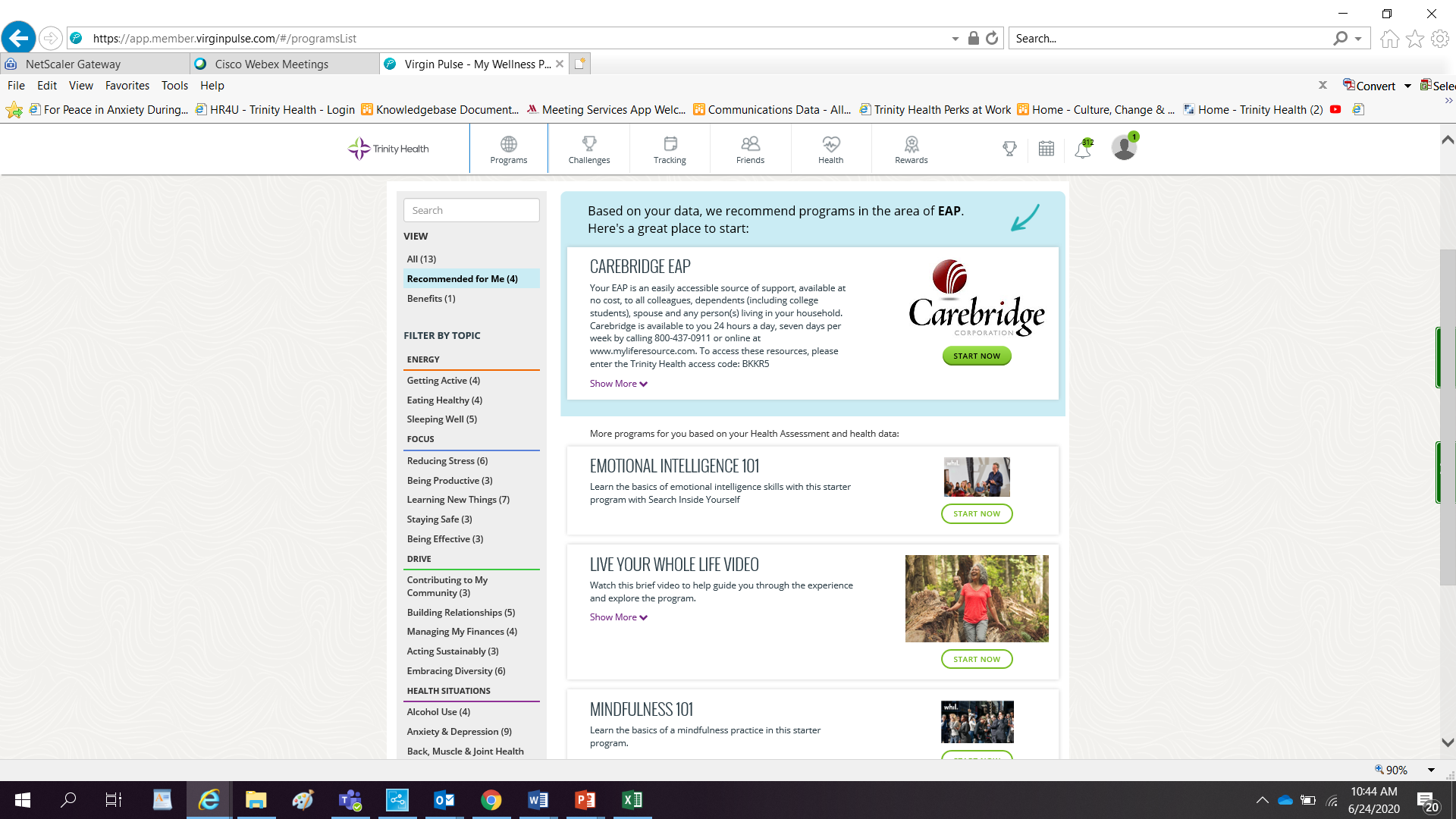 4
©2020 Trinity Health
[Speaker Notes: The best place to start is by taking the Health Risk Assessment. 

This confidential, short survey provides a clear snapshot of your health. 

You get a personalized report and recommended actions to take!]
We’re beside you, every step of the way
Track your activity
Check your sleep patterns
Learn about healthy living
Daily health cards with quick tips to help you meet goals
Digital coaching tool, Journeys, to help you make simple changes, one step at a time
5
©2020 Trinity Health
[Speaker Notes: Wherever you are on your well-being journey, we’ll be right beside you every step of the way.  

Live Your Whole Life offers a variety of opportunities, from tracking your activity, checking your sleep patterns, learning about healthy living and much more. 

Tell us what you’re interested in learning more about and we’ll provide you with daily Health Cards offering quick tips that help you meet your health goals. 
These daily Health Cards are uniquely matched to your interests and habits. 

You can also use the digital coaching tool – Journeys – to make simple changes to your health, one small step at a time.]
We’ll help you build healthy habits
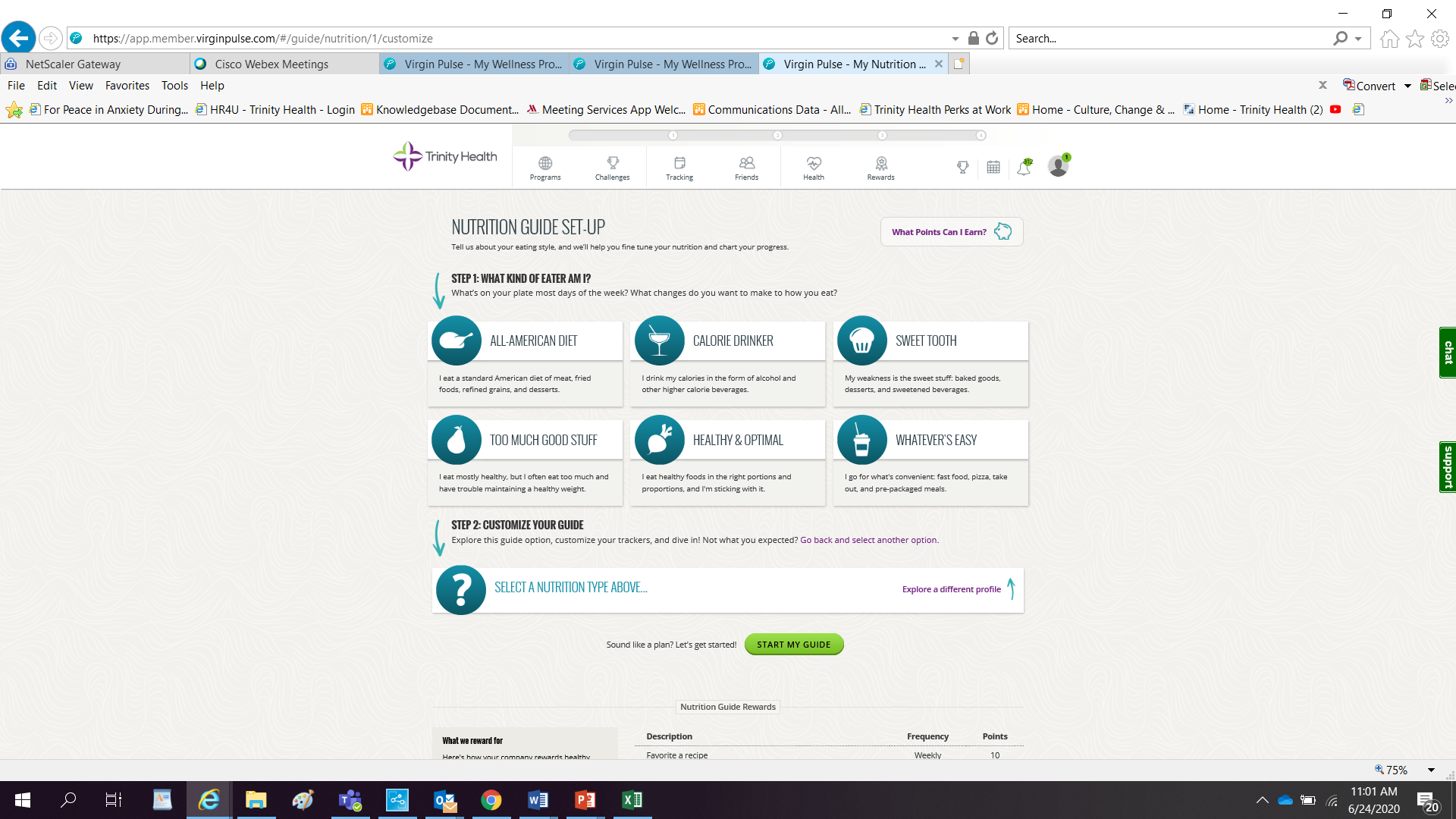 6
©2020 Trinity Health
[Speaker Notes: Maybe you want to reduce your stress… 

Get more sleep…or  

Learn more about nutrition.  

Whatever habit you’re working on, we’ve got you covered.]
Connect your tracking device
Automatically track your steps, sleep and more
Earn points for all those daily wins!
Challenge yourself each quarter to earn 5,000 points to achieve level 4
7
©2020 Trinity Health
[Speaker Notes: Want to convert your goals into healthy habits? Practicing healthy habits and tracking these small actions every day can help you make big changes over time. 

This is where your tracking device comes in!  Pick the device that works for you.  Connect it to your Live Your Whole Life account and automatically track your steps, sleep and more. 

As you make progress toward your goals, you’ll earn points for all those daily wins! 

Challenge yourself each quarter by earning 5,000 points to achieve level 4.]
Get started on the road to better health and well-being
Watch for your welcome email 
Make well-being part of your daily life, track your progress and reach your goals with the Virgin Pulse mobile app
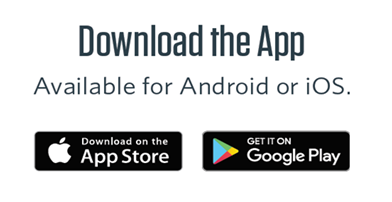 8
©2020 Trinity Health
[Speaker Notes: With Live Your Whole Life, you’ll build habits and experience lifelong rewards of better health and well-being. 

Even small changes every day can help you feel healthier, happier and more energetic. 

To get started, watch for your Live Your Whole Life welcome email with instructions about how to set up your account.  

Then download the free Virgin Pulse mobile app from the App Store or Google Play and you can access Live Your Whole Life anywhere, anytime.]
CarebridgeEmployee Assistance Program (EAP)
9
©2020 Trinity Health
[Speaker Notes: Now we’ll take a look at another resource that’s available to support your well-being.

We know that staying on top of the demands of work, family and finances can be overwhelming. For those times, Carebridge, our Employee Assistance Program, is here to partner with you.]
Carebridge EAP is a confidential resource to address personal, family and work-related concerns
Available 24/7 to all colleagues, their immediate family members, and other members of the household
No-cost counseling
Information on a variety of topics
Live and on-demand webinars
Referral services
10
©2020 Trinity Health
[Speaker Notes: E-A-P is a confidential resource, providing no-cost counseling, information and referral services to help address personal, family and work-related concerns. 


All Trinity Health colleagues, their immediate family members, and other members of their household have twenty-four seven access to our employee assistance program.]
How to access EAP
www.myliferesource.com
Use code BKKR5 to create a personal log in
Call 800-437-0911 to speak with a Carebridge representative
11
©2020 Trinity Health
[Speaker Notes: Carebridge offers a wealth of information on its website, from childcare and elder care locators, to financial resources and webinars on a variety of topics.

For more personalized assistance, you can also call Carebridge to speak with an E-A-P representative.]
Check out all the episodes in the video series
Live Your Whole Life
Medical and pharmacy
Health Savings Account
Essential Assist with Health Reimbursement Account
Flexible spending accounts
Dental and vision
Life Insurance/AD&D
Time Away from Work
Voluntary benefits
Retirement program
Well-being / Employee assistance program
Other benefits
Eligibility and enrollment
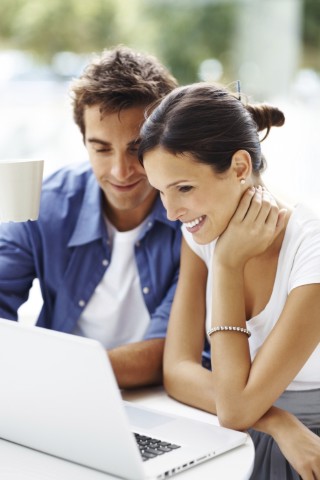 12
©2020 Trinity Health
[Speaker Notes: Now that you’ve explored some of the well-being resources available to you, be sure to check out all the other episodes in this video series so you can make an informed decision about the benefits that are right for you and your family.]
Important Information
The information provided in this summary is designed to assist you with understanding your options under Trinity Health’s welfare benefit plans and programs. It is only an overview and is not intended to be a comprehensive description of the benefit plans and programs available to you. It does not constitute a contract and is not meant to interpret, extend or change any plan or program provisions in any way. The summary plan descriptions and official plan and program documents describe the plans and programs in more detail and you should refer to these documents for answers to your specific questions regarding the plans and programs, including what services are covered by a plan. If there is a discrepancy between printed materials, the official plan and program documents will prevail. Trinity Health retains the right to make changes to or terminate its benefit plans and programs at any time, including making changes to comply with and exercise its options under the Affordable Care Act and other applicable laws.
To view the summary plan descriptions and certificates of coverage, visit the HR4U colleague portal at https://hr4u.trinity-health.org. For any plan or program in which you participate, you also have the right to request a full printed copy of the summary plan description or certificate of coverage and other official plan or program documents from the colleague’s employer or Trinity Health Total Rewards Benefits & Well- Being, 20555 Victor Parkway, Livonia, MI 48152. There will be no charge for the printed copies.
All Trinity Health group health plans provide care coordination, care management, utilization review and referral services to help manage the healthcare provided to covered members. By enrolling in a Trinity Health group health plan you understand that the plan will provide services to manage each covered member’s care. These services may be provided through independent third-party administrators, a clinically integrated network of hospitals, physicians and other health care providers and professionals and other healthcare providers. Your participation in a Trinity Health group health plan means that the persons contracted to provide these services will have access to your personal health information, including health information you disclose through wellness programs and well-being activities. Trinity Health facilities and healthcare providers and professionals affiliated with Trinity Health facilities participate in certain clinically integrated networks. You may be contacted about your health care by a clinically integrated network, including by individuals at a Trinity Health facility or provider who are performing services for the clinically integrated network or directly for the group health plan. Information about your medical treatment at any facility and from any healthcare provider or professional may be accessed and used by individuals who work at a Trinity Health facility or provider (including your employer) participating in a clinically integrated network or the group health plan not only for treatment but also to manage and coordinate your healthcare. Any access to, use or disclosure of protected health information will comply with the privacy and security regulations under the Health Insurance Portability and Accountability Act and any applicable state privacy and security laws.
13
©2020 Trinity Health
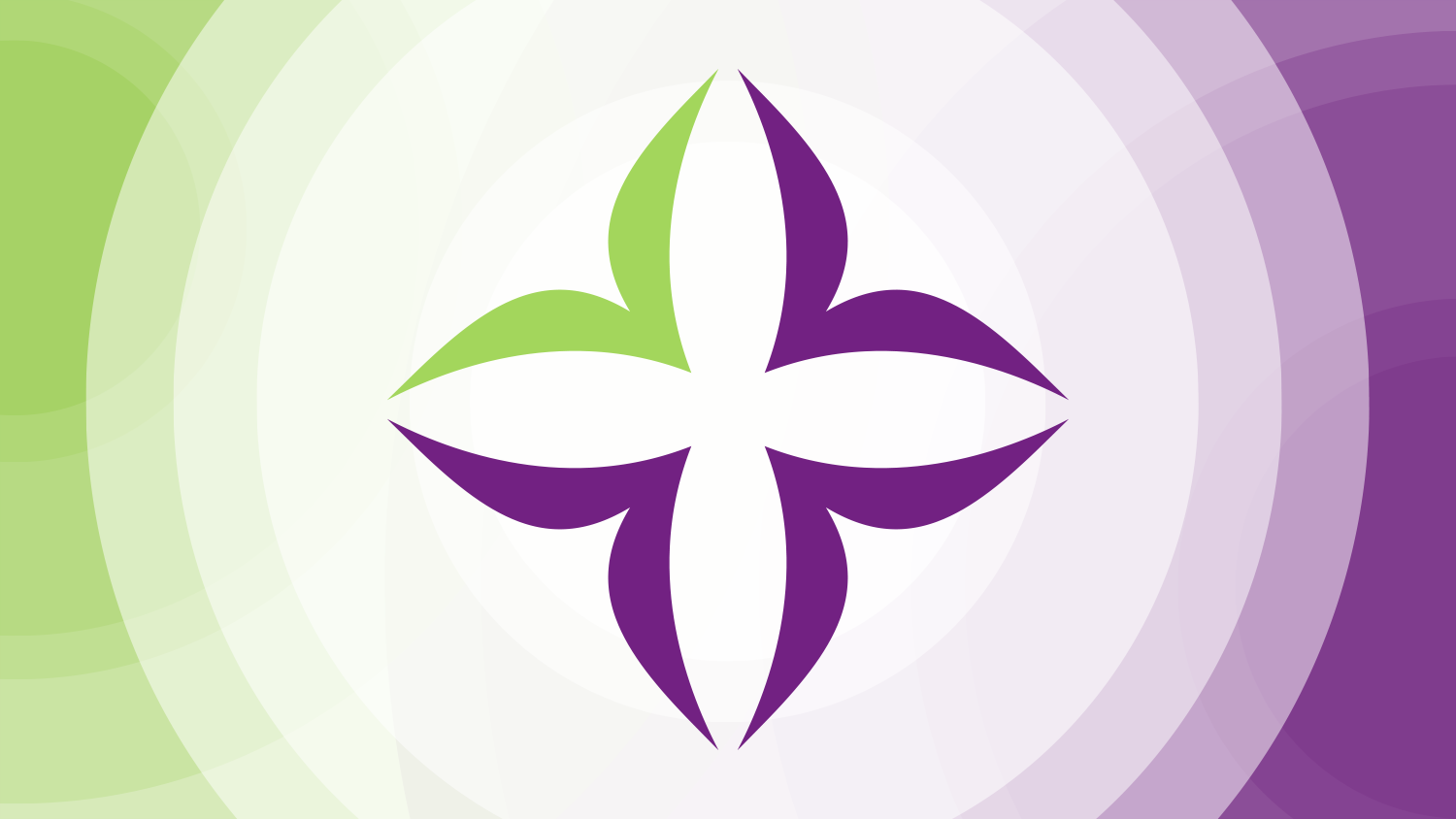